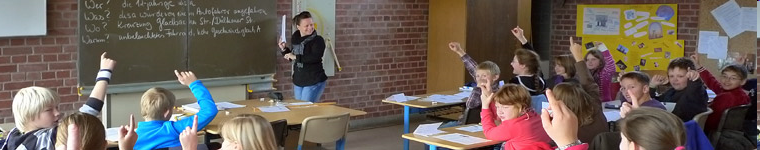 Kennenlern-Konferenz 2021für die neuen Klassen 5 amEvangelischen Gymnasium Meinerzhagen
Herzlich Willkommen!!!
Ev. Gymnasium Meinerzhagen – www.ev-g-m.de
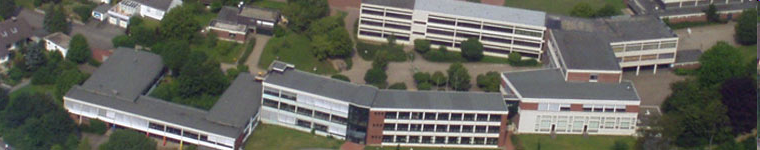 Begrüßung und Allgemeines
Einschulung und Ankommen
Schwerpunkte der Erprobungsstufe
Ende des Infoteils
Kurzes Kennenlernen der Klassen
Ev. Gymnasium Meinerzhagen – Tag der offenen Tür 2014 – www.ev.g.m.de
Ev. Gymnasium Meinerzhagen – www.ev-g-m.de
Ev. Gymnasium Meinerzhagen – Tag der offenen Tür 2014 – www.ev.g.m.de
[Speaker Notes: Herzlich willkommen hier bei uns und falls Sie noch ein Kind haben, dass zu uns kommen soll. Der Kennenlern-Nachmittag wird dann auch wieder günstiger liegen.]
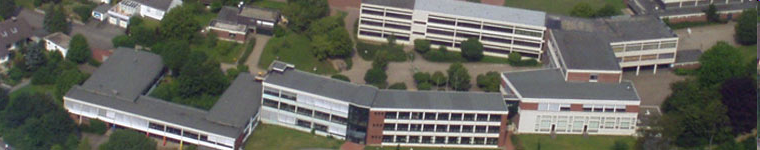 Allgemeines
840 Schüler
62 Lehrer
5 Referendare
Baustellen
Digitale Aufrüstung
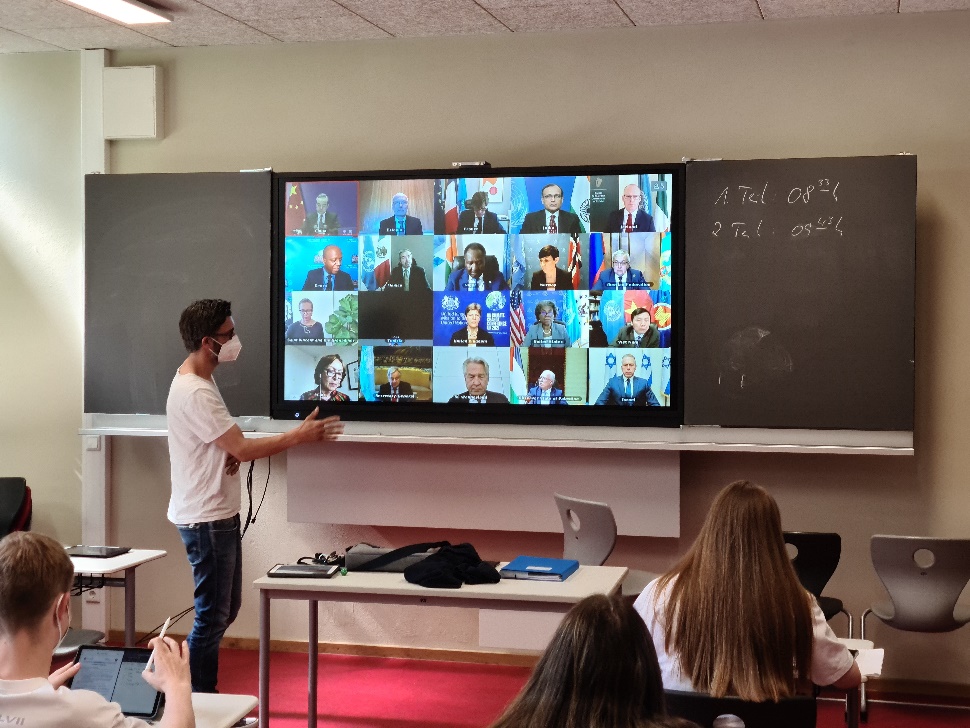 Ev. Gymnasium Meinerzhagen – Tag der offenen Tür 2014 – www.ev.g.m.de
Ev. Gymnasium Meinerzhagen – www.ev-g-m.de
Ev. Gymnasium Meinerzhagen – Tag der offenen Tür 2014 – www.ev.g.m.de
[Speaker Notes: Herzlich willkommen hier bei uns und falls Sie noch ein Kind haben, dass zu uns kommen soll. Der Kennenlern-Nachmittag wird dann auch wieder günstiger liegen.]
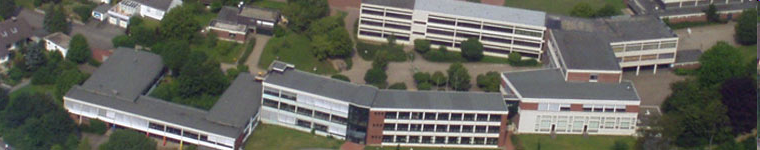 Erster Schultag/Erste Schulwoche
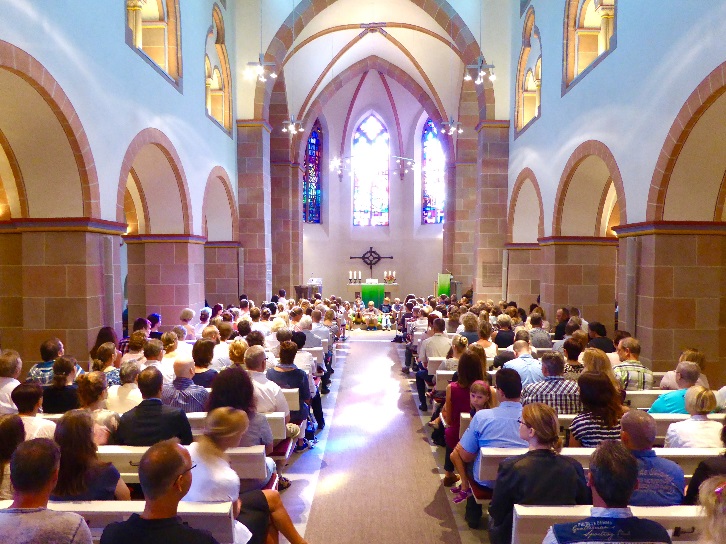 8.00 Uhr Schulgottesdienst 
         (Jesus Christus Kirche)
9.15 Uhr Kinder gehen in ihre Klassen
  Kennenlernen, Buchausgabe, Fahrkarten
Parallel dazu ab 9.45 Uhr Elterninfo Aula
12.00 Uhr Schluss und ggf. gemeinsames 
        Mittagessen
Weiße Mappe mit Schulvertrag usw.
Ev. Gymnasium Meinerzhagen – Tag der offenen Tür 2014 – www.ev.g.m.de
Ev. Gymnasium Meinerzhagen  – www.ev-g-m.de
Ev. Gymnasium Meinerzhagen – Tag der offenen Tür 2014 – www.ev.g.m.de
[Speaker Notes: Kommunikation mit der Schule, Abläufe bei Schwierigkeiten …?]
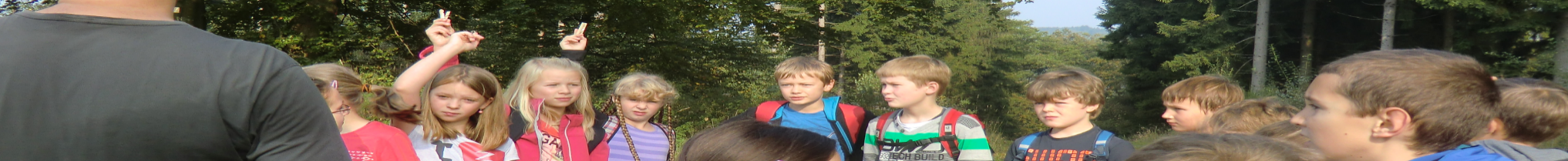 Sondertermine zu Beginn
Einführungswoche Fr 20.08. bis Mi 25.08. inkl. Wandern nach Schoppen
Danach Fahrtenwoche für die Großen (nochmal Sonder-programm für alle, die in der Schule sind)
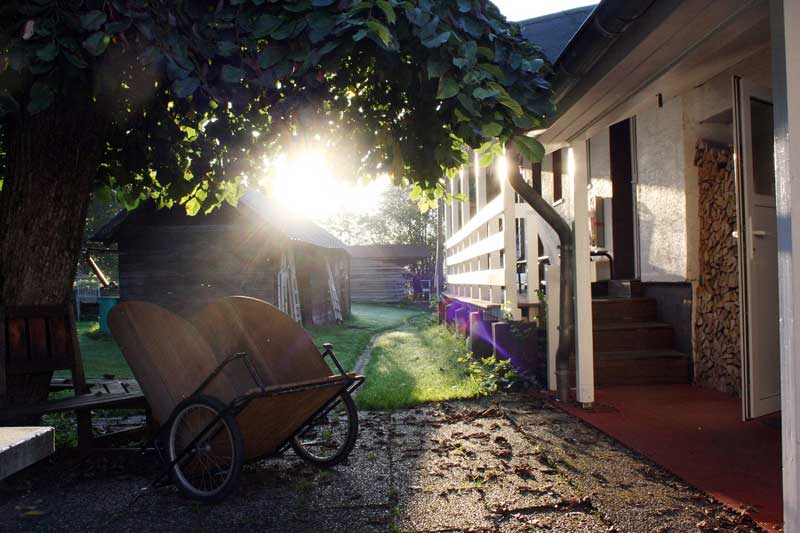 Ev. Gymnasium Meinerzhagen – Tag der offenen Tür 2014 – www.ev.g.m.de
Ev. Gymnasium Meinerzhagen – www.ev-g-m.de
Ev. Gymnasium Meinerzhagen – Tag der offenen Tür 2014 – www.ev.g.m.de
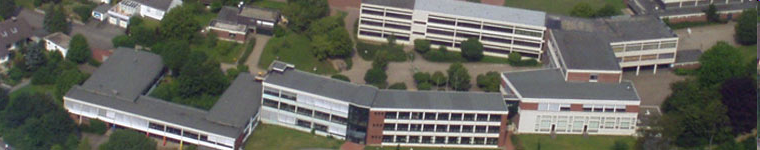 Weitere wichtige Abläufe der ES
Viele Konferenzen 
Kontakt mit den Eltern 
Sprachenwahlen in Klasse 6
Sinn der zweijährigen Erprobungsstufe
Vorstellung Frau Stein
Ev. Gymnasium Meinerzhagen – Tag der offenen Tür 2014 – www.ev.g.m.de
Ev. Gymnasium Meinerzhagen  – www.ev-g-m.de
Ev. Gymnasium Meinerzhagen – Tag der offenen Tür 2014 – www.ev.g.m.de
[Speaker Notes: Kommunikation mit der Schule, Abläufe bei Schwierigkeiten …?]
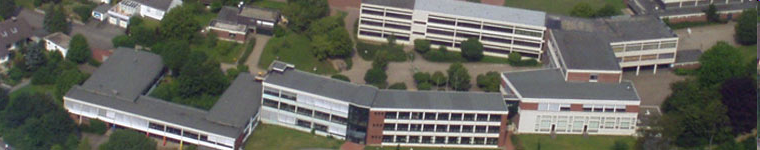 Beispielstundenplan Klasse 5
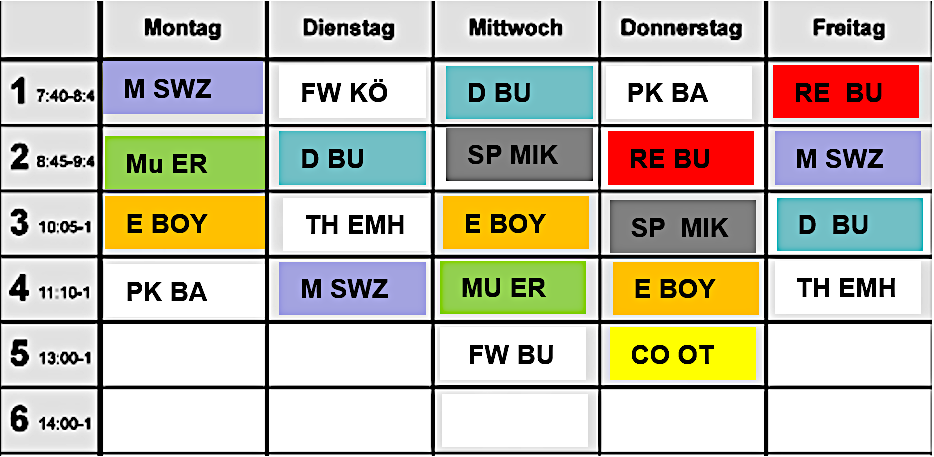 Ev. Gymnasium Meinerzhagen – Tag der offenen Tür 2014 – www.ev.g.m.de
Ev. Gymnasium Meinerzhagen  – www.ev-g-m.de
Ev. Gymnasium Meinerzhagen – Tag der offenen Tür 2014 – www.ev.g.m.de
[Speaker Notes: Kommunikation mit der Schule, Abläufe bei Schwierigkeiten …?]
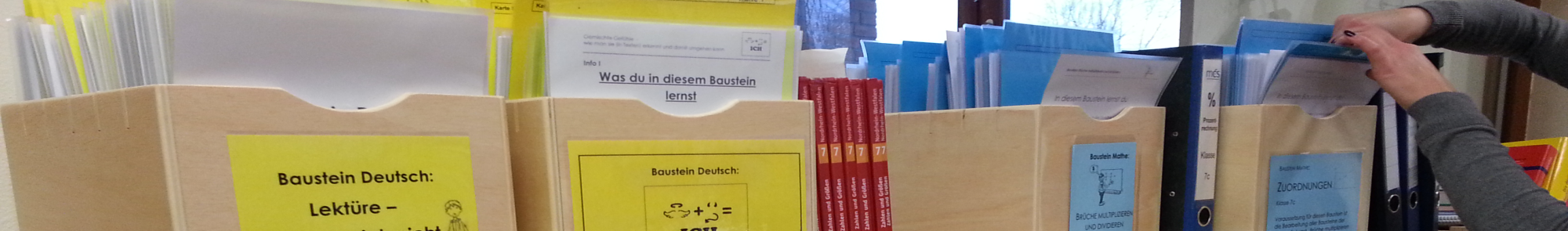 Werkstattunterricht
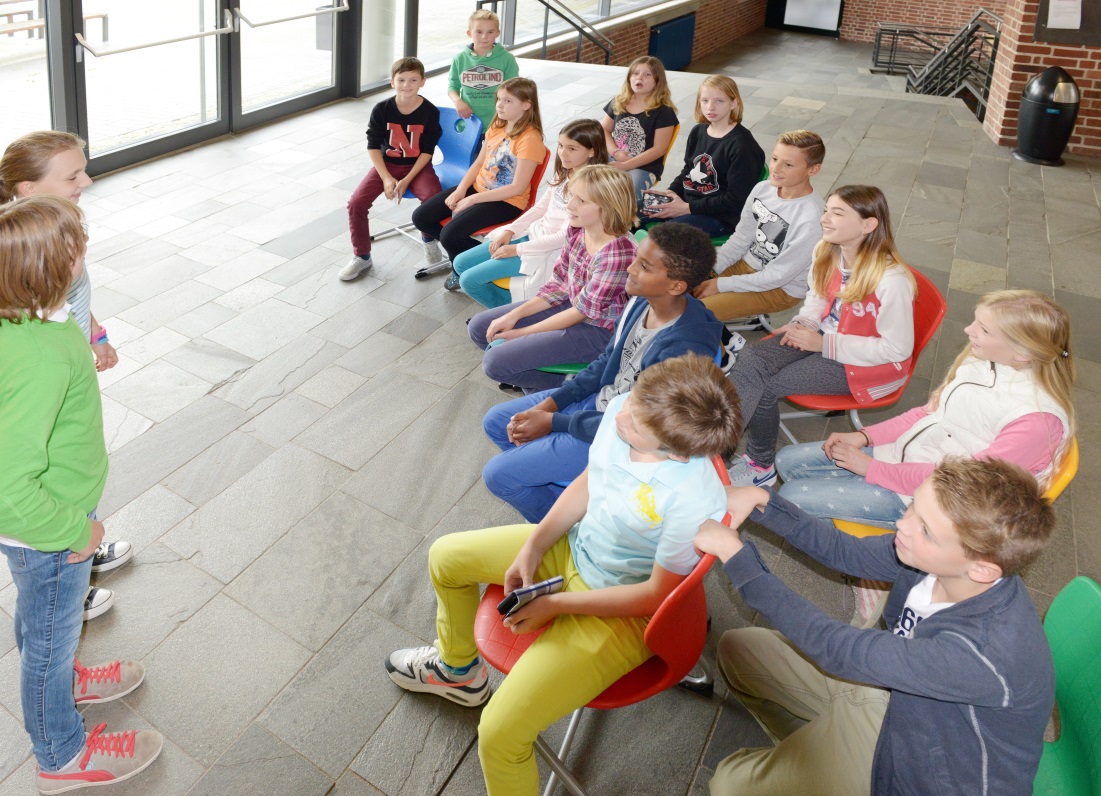 Erste Stunde 
Individuelles Lernen  
Stillarbeit
Fördern
Konzentration
Selbstbeobachtung
Beratung
Flexibilität
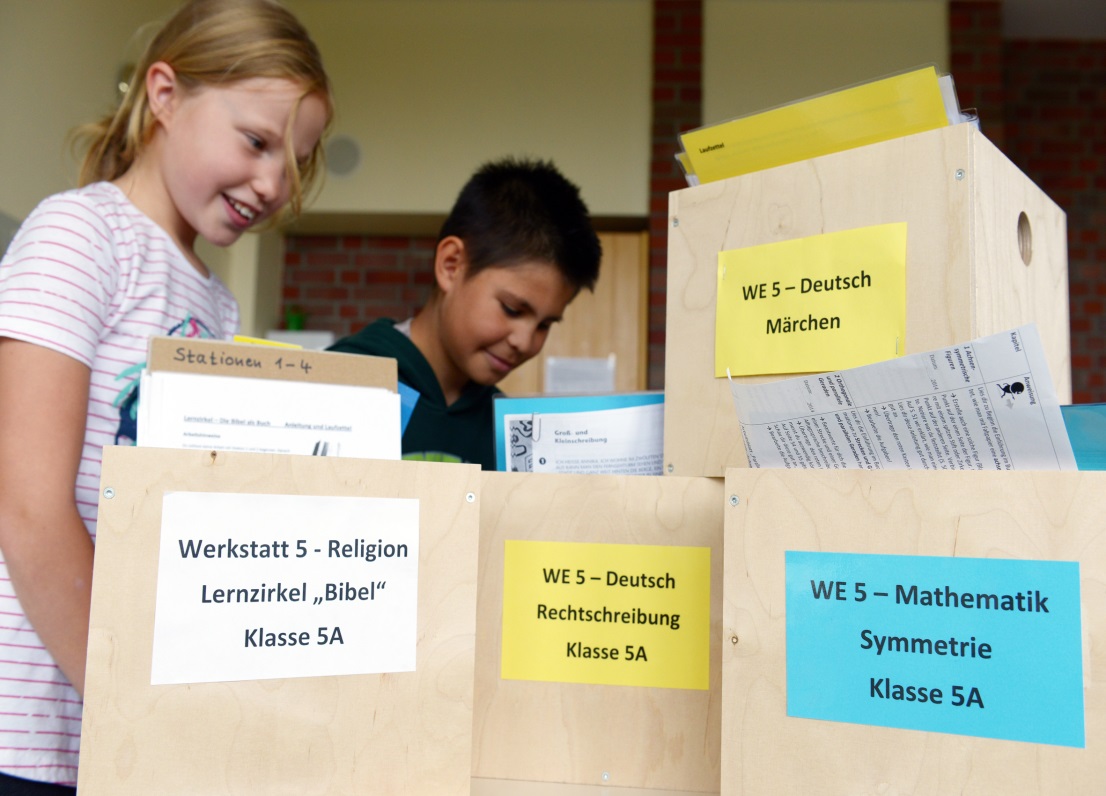 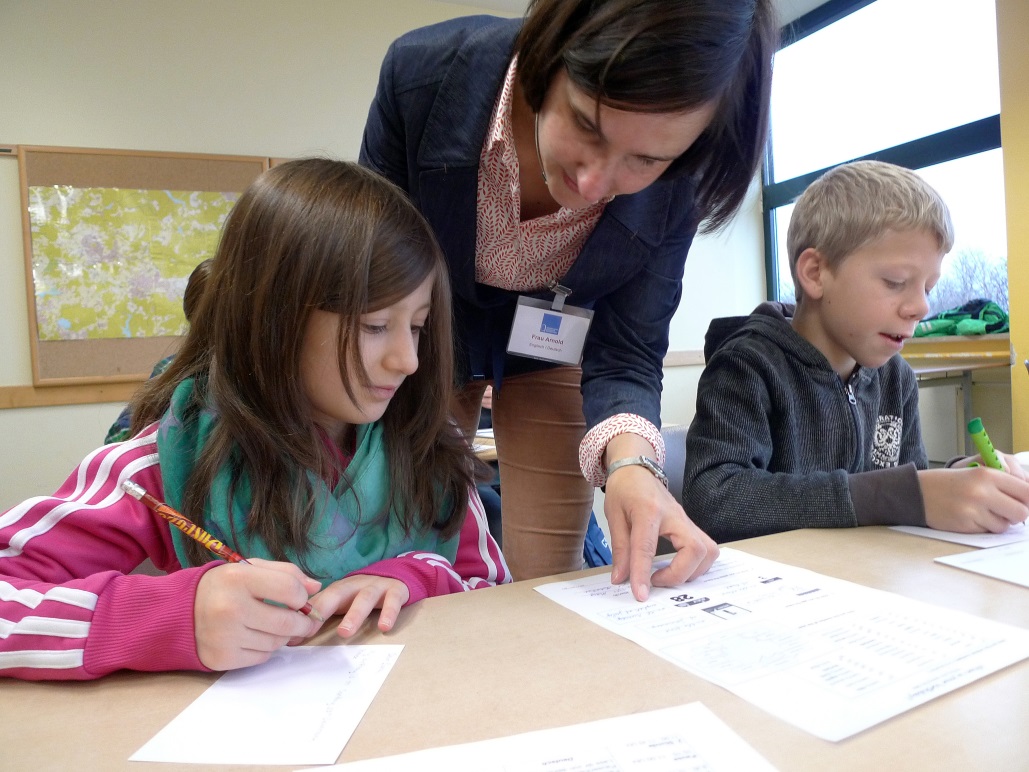 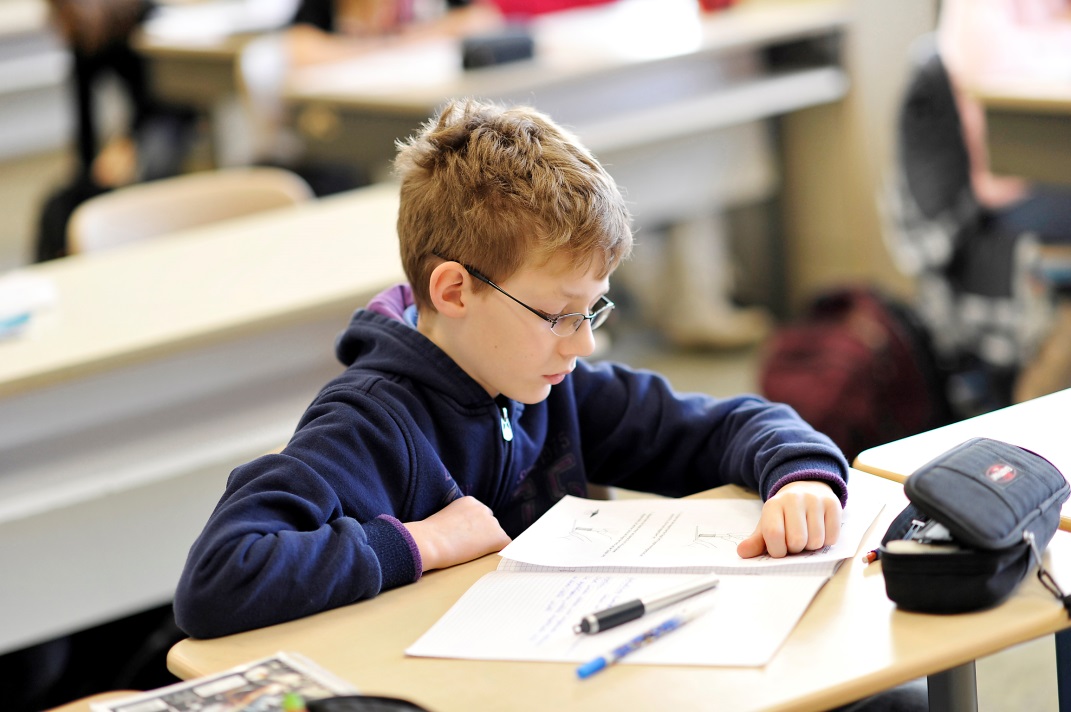 Ev. Gymnasium Meinerzhagen – Tag der offenen Tür 2014 – www.ev.g.m.de
Ev. Gymnasium Meinerzhagen – www.ev-g-m.de
Ev. Gymnasium Meinerzhagen – Tag der offenen Tür 2014 – www.ev.g.m.de
[Speaker Notes: Meine Informationen heute zur Erprobungsstufe sind ganz grob aber wie ich denke die wichtigsten Informationen zu den Bereichen mit denen ihre Kinder dann als erstes zu tun haben werden. Mehr Einzelheiten erfahren sie dann in den einzelnen Präsentationen hier im Treppenhaus und an einigen anderen]
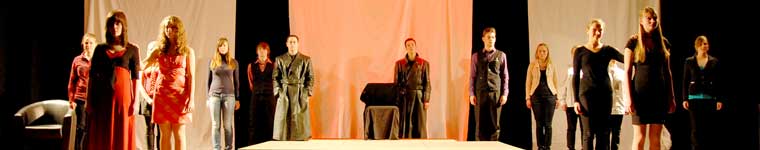 Theatermodul
Stärkung der Klassengemeinschaft
Ausbau der Teamfähigkeit (einander zuhören, Rücksicht nehmen, gegenseitig unterstützen)
Training der Konzentrationsfähigkeit
Alle Klassen 5 halbjährlich
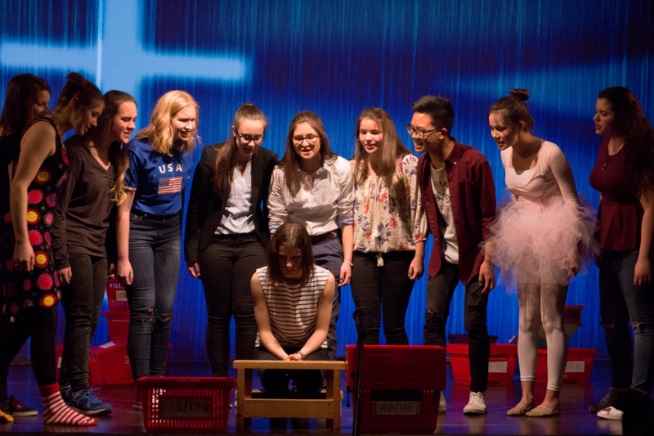 Ev. Gymnasium Meinerzhagen – Tag der offenen Tür 2014 – www.ev.g.m.de
Ev. Gymnasium Meinerzhagen –www.ev-g-m.de
Ev. Gymnasium Meinerzhagen – Tag der offenen Tür 2014 – www.ev.g.m.de
[Speaker Notes: Informationen zur Bläserklasse nebenan im Musikraum]
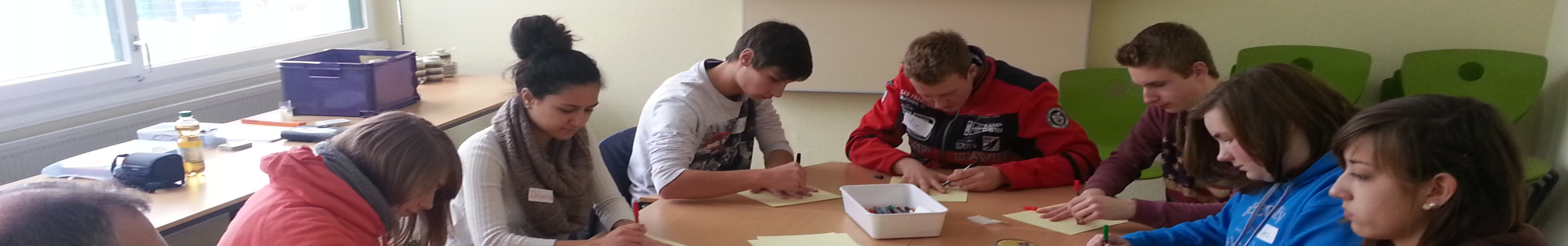 Unterstützungssysteme
Patenkonzept
FUN = Fördern Und Nachhilfe
LERNCOACH
Deutsch FÖ 
Hausaufgabenbetreuung
Ev. Gymnasium Meinerzhagen – Tag der offenen Tür 2014 – www.ev.g.m.de
Ev. Gymnasium Meinerzhagen  – www.ev-g-m.de
Ev. Gymnasium Meinerzhagen – Tag der offenen Tür 2014 – www.ev.g.m.de
[Speaker Notes: Das sind allesamt sehr effektive Antworten auf die G8 Diskussion, die grundsätzlich viel zu emotional geführt wird. Mit diesden Systemen schaffen wir es, die HA zu reduzieren, trotzdem viel Übung und Wiederholung bieten zu können. Zusätzlich HA-Regelung, 60 min. Takt der Stunden usw.]
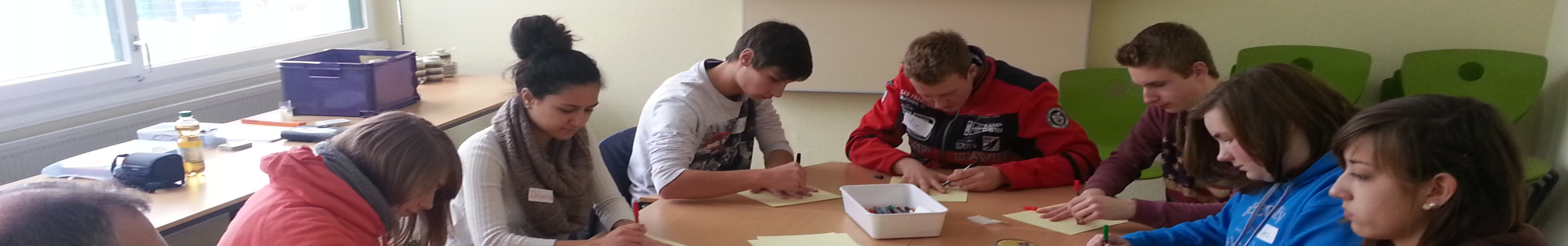 Mensa
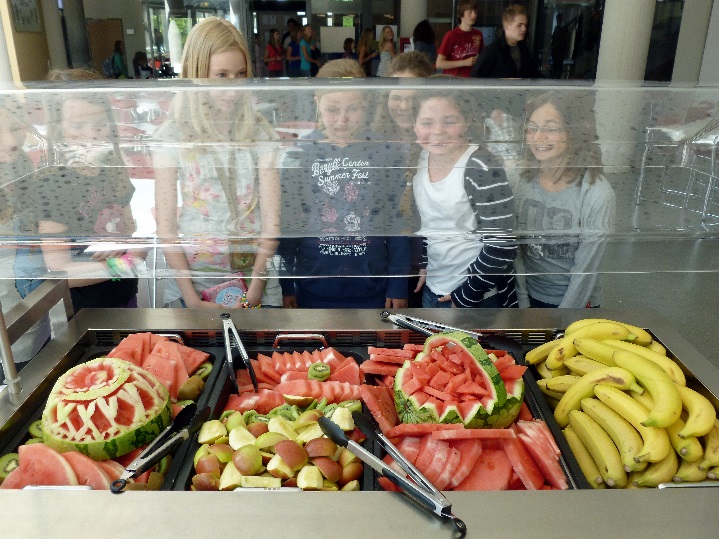 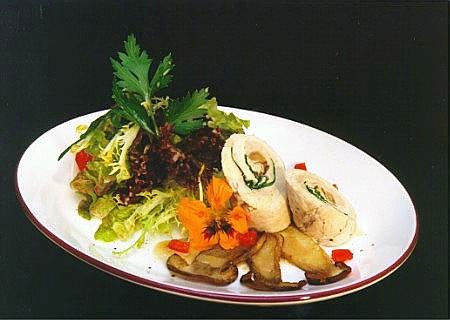 Schmeckt gut, ist gesund und abwechslungsreich.
Konzept: free flow, Gerichte und Zutaten sind frei zusammenstellbar
Preis im Abo: ca. 4 € 
Es geht aber auch spontan       
Außerdem: Gesundes Frühstück!!
Ev. Gymnasium Meinerzhagen – Tag der offenen Tür 2014 – www.ev.g.m.de
Ev. Gymnasium Meinerzhagen – www.ev-g-m.de
Ev. Gymnasium Meinerzhagen – Tag der offenen Tür 2014 – www.ev.g.m.de
[Speaker Notes: Das sind allesamt sehr effektive Antworten auf die G8 Diskussion, die grundsätzlich viel zu emotional geführt wird. Mit diesden Systemen schaffen wir es, die HA zu reduzieren, trotzdem viel Übung und Wiederholung bieten zu können. Zusätzlich HA-Regelung, 60 min. Takt der Stunden usw.]
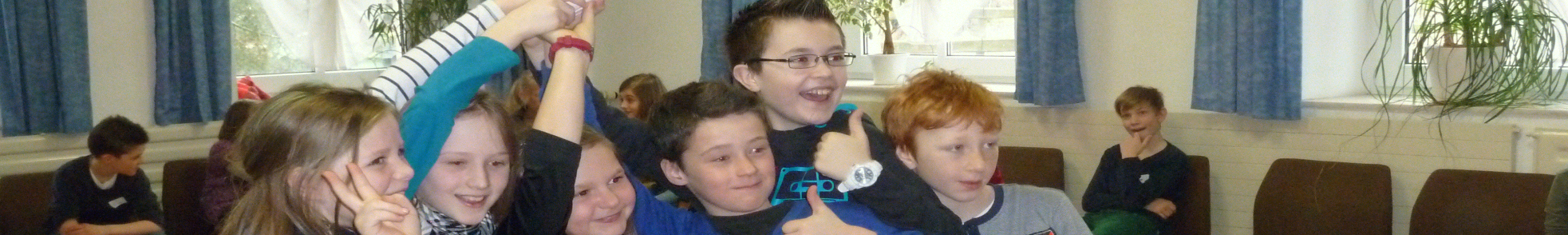 Sonstiges
Förderverein/Mensaverein/Gesundes Frühstück 
Essen am ersten Schultag  Formulare auf Homepage
Klassenlisten + Buchanschaffungen!!!
Ev. Gymnasium Meinerzhagen – Tag der offenen Tür 2014 – www.ev.g.m.de
Ev. Gymnasium Meinerzhagen  – www.ev-g-m.de
Ev. Gymnasium Meinerzhagen – Tag der offenen Tür 2014 – www.ev.g.m.de
[Speaker Notes: Das sind allesamt sehr effektive Antworten auf die G8 Diskussion, die grundsätzlich viel zu emotional geführt wird. Mit diesden Systemen schaffen wir es, die HA zu reduzieren, trotzdem viel Übung und Wiederholung bieten zu können. Zusätzlich HA-Regelung, 60 min. Takt der Stunden usw.]
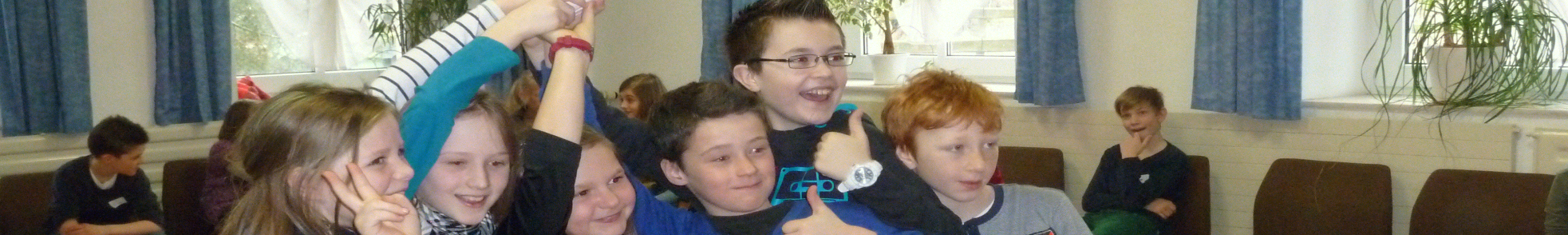 Aktion Sonnenblume
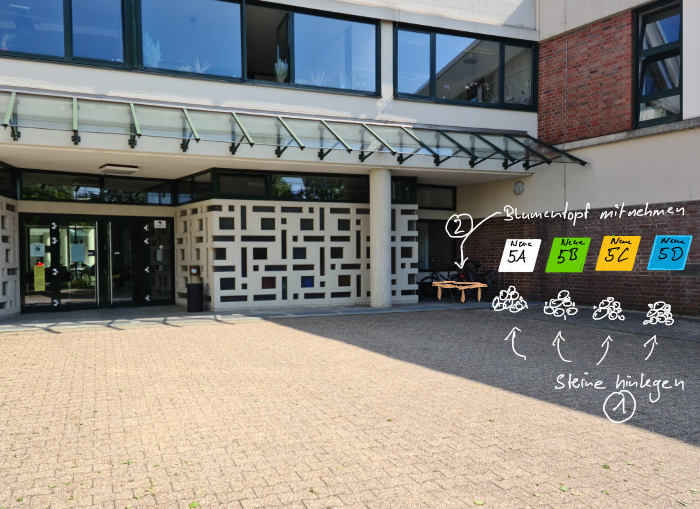 An der Schulwand rechts 
     neben dem Haupteingang 
     Stein mit Namen zum 
     passenden Klassenschild
Danach Töpfchen mit 
     Minisonnenblumensamen mitnehmen
     vom Tisch in der Nische.
Am ersten Schultag nach den Ferien bringt dann jeder seine Sonnenblume wieder mit in die Schule!
Ev. Gymnasium Meinerzhagen – Tag der offenen Tür 2014 – www.ev.g.m.de
Ev. Gymnasium Meinerzhagen  – www.ev-g-m.de
Ev. Gymnasium Meinerzhagen – Tag der offenen Tür 2014 – www.ev.g.m.de
[Speaker Notes: Das sind allesamt sehr effektive Antworten auf die G8 Diskussion, die grundsätzlich viel zu emotional geführt wird. Mit diesden Systemen schaffen wir es, die HA zu reduzieren, trotzdem viel Übung und Wiederholung bieten zu können. Zusätzlich HA-Regelung, 60 min. Takt der Stunden usw.]
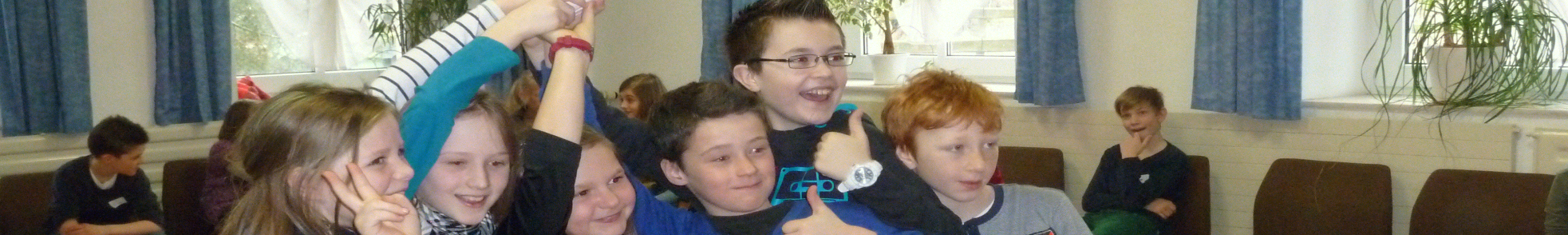 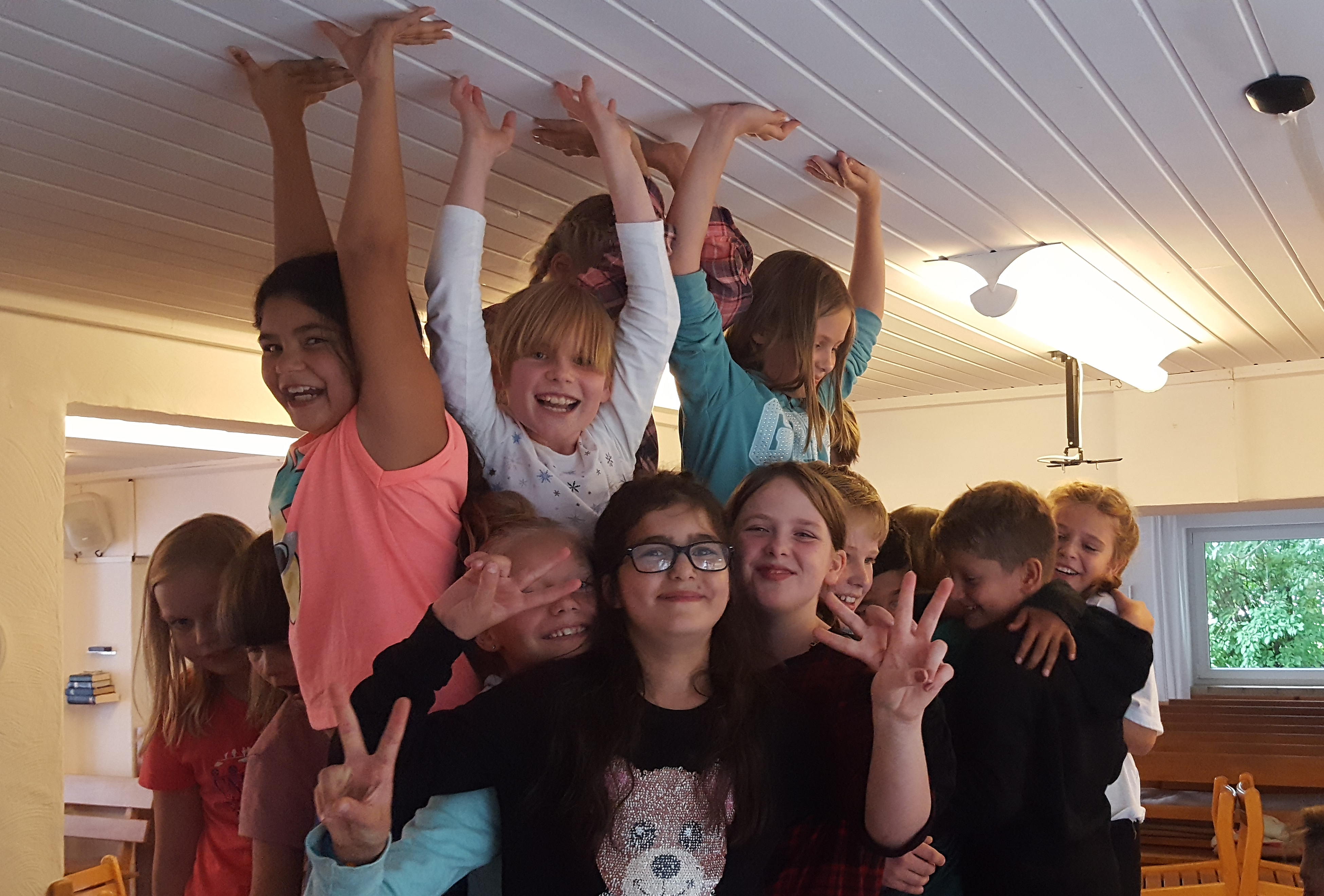 Herzlich willkommen bei uns!
Ev. Gymnasium Meinerzhagen – Tag der offenen Tür 2014 – www.ev.g.m.de
Ev. Gymnasium Meinerzhagen – Tag der offenen Tür 2014 – www.ev-g-m.de
Ev. Gymnasium Meinerzhagen – Tag der offenen Tür 2014 – www.ev.g.m.de
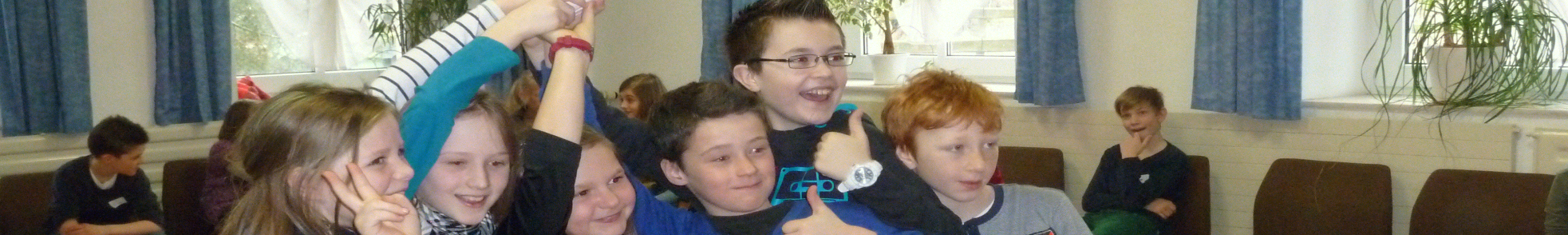 Jetzt Klassenkonferenz
Dazu den zweiten Link anklicken, den Sie in der Mail von mir bekommen haben. 
Lehrer müssen vermutlich wieder zur Konferenz zulassen.
Ev. Gymnasium Meinerzhagen – Tag der offenen Tür 2014 – www.ev.g.m.de
Ev. Gymnasium Meinerzhagen  – www.ev-g-m.de
Ev. Gymnasium Meinerzhagen – Tag der offenen Tür 2014 – www.ev.g.m.de
[Speaker Notes: Das sind allesamt sehr effektive Antworten auf die G8 Diskussion, die grundsätzlich viel zu emotional geführt wird. Mit diesden Systemen schaffen wir es, die HA zu reduzieren, trotzdem viel Übung und Wiederholung bieten zu können. Zusätzlich HA-Regelung, 60 min. Takt der Stunden usw.]